TỰ NHIÊN VÀ XÃ HỘI
BÀI 5: ÔN TẬP CHỦ ĐỀ GIA ĐÌNH
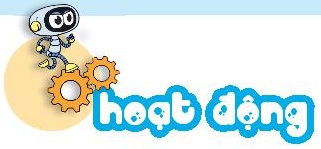 Đóng vai giới thiệu về các thành viên trong gia đình.
ông
bà
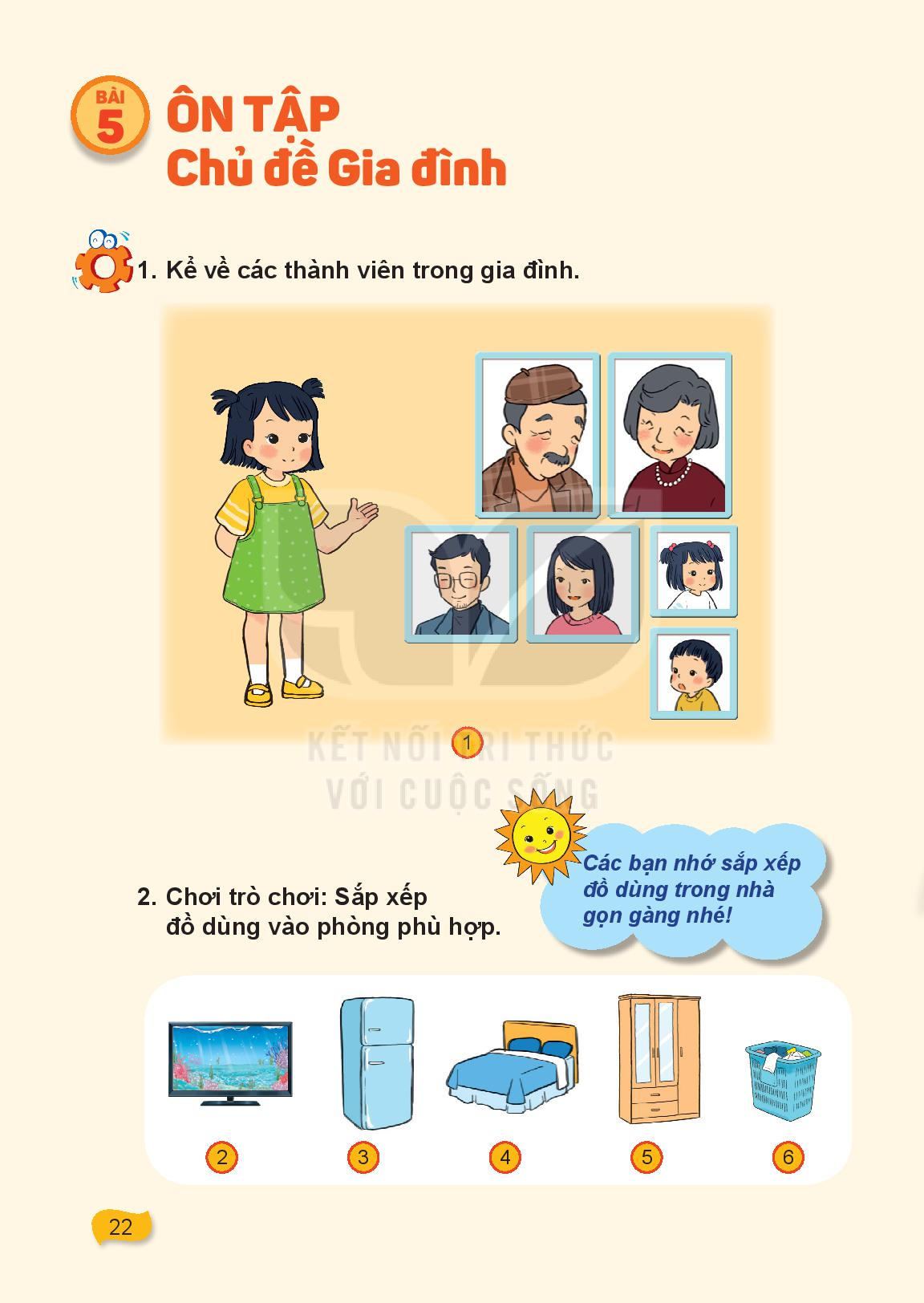 em
bố
mẹ
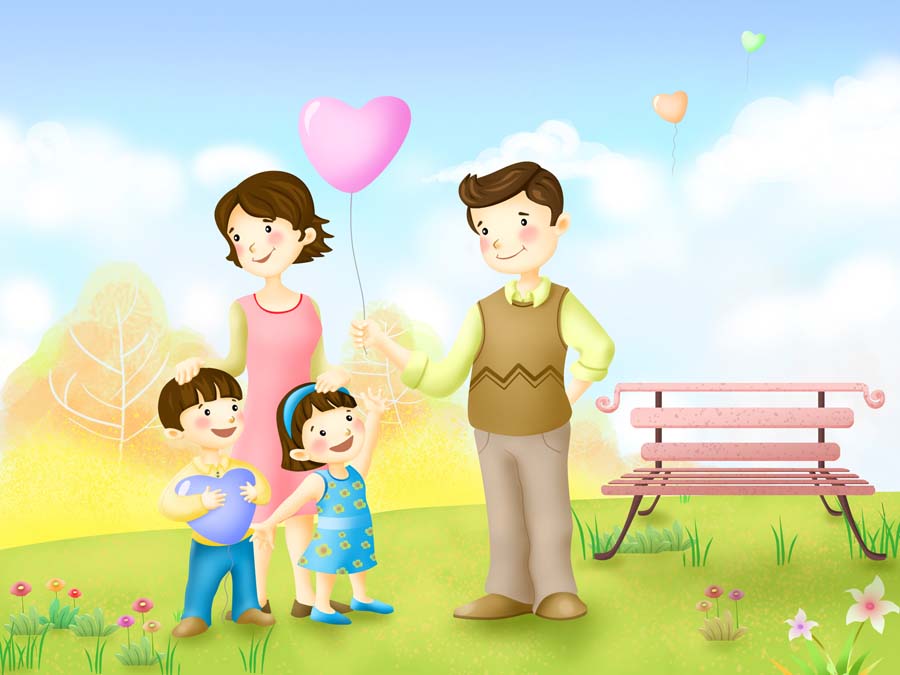 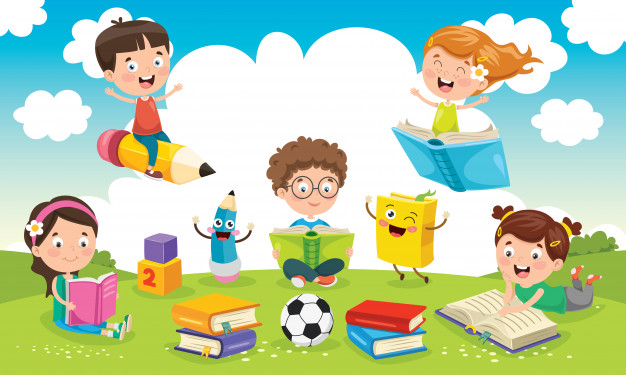 THƯ GIÃN
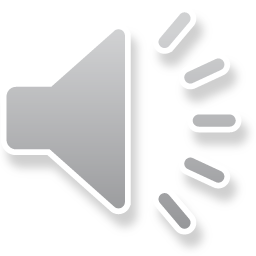 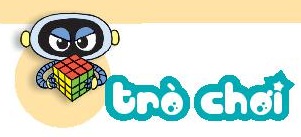 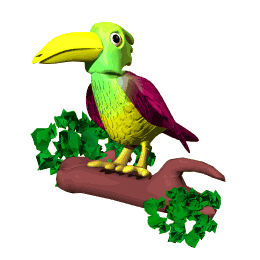 NHÌN TRANH- ĐÁP ĐÚNG
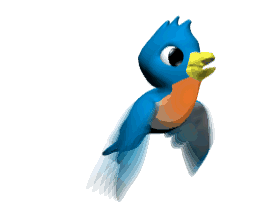 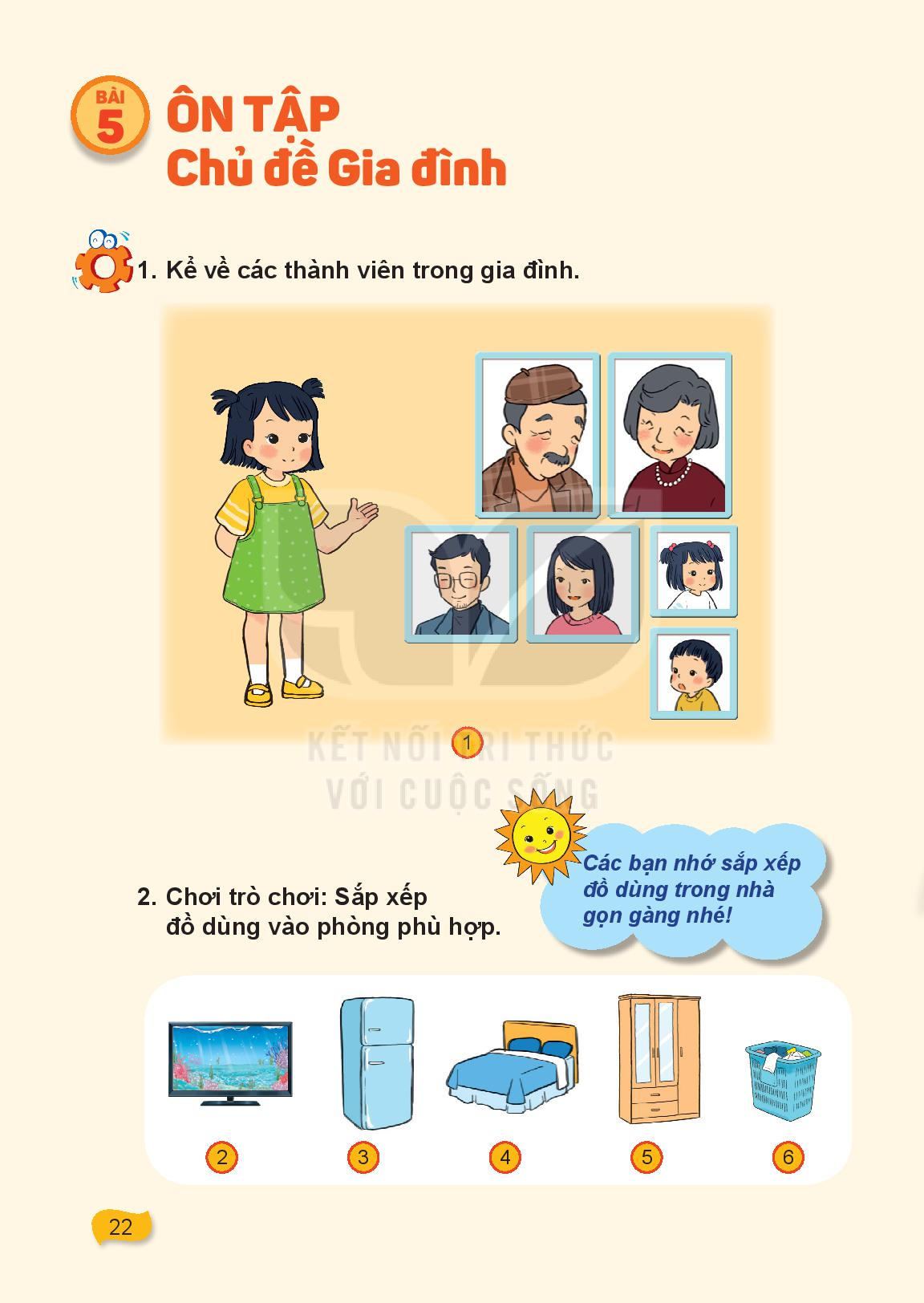 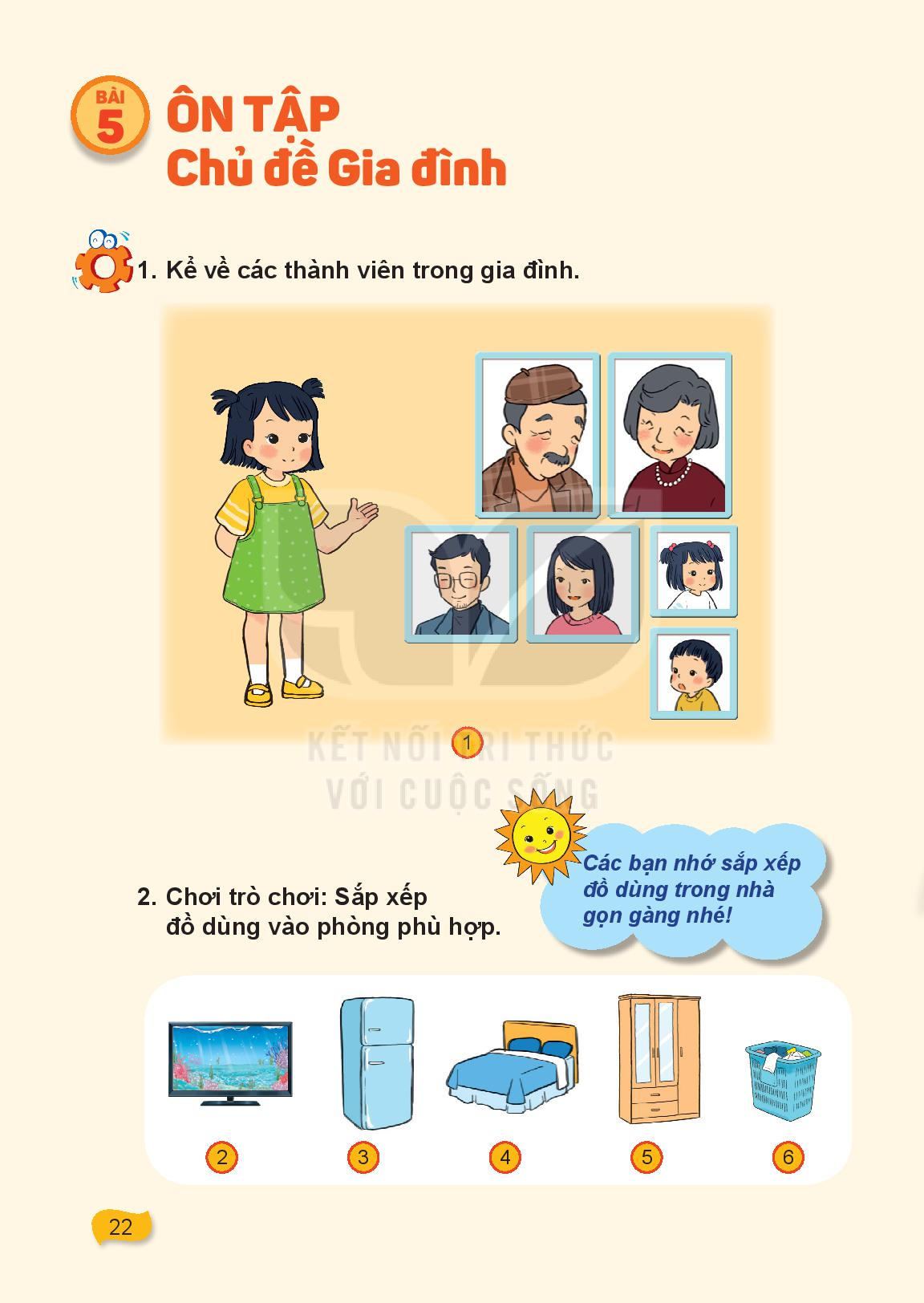 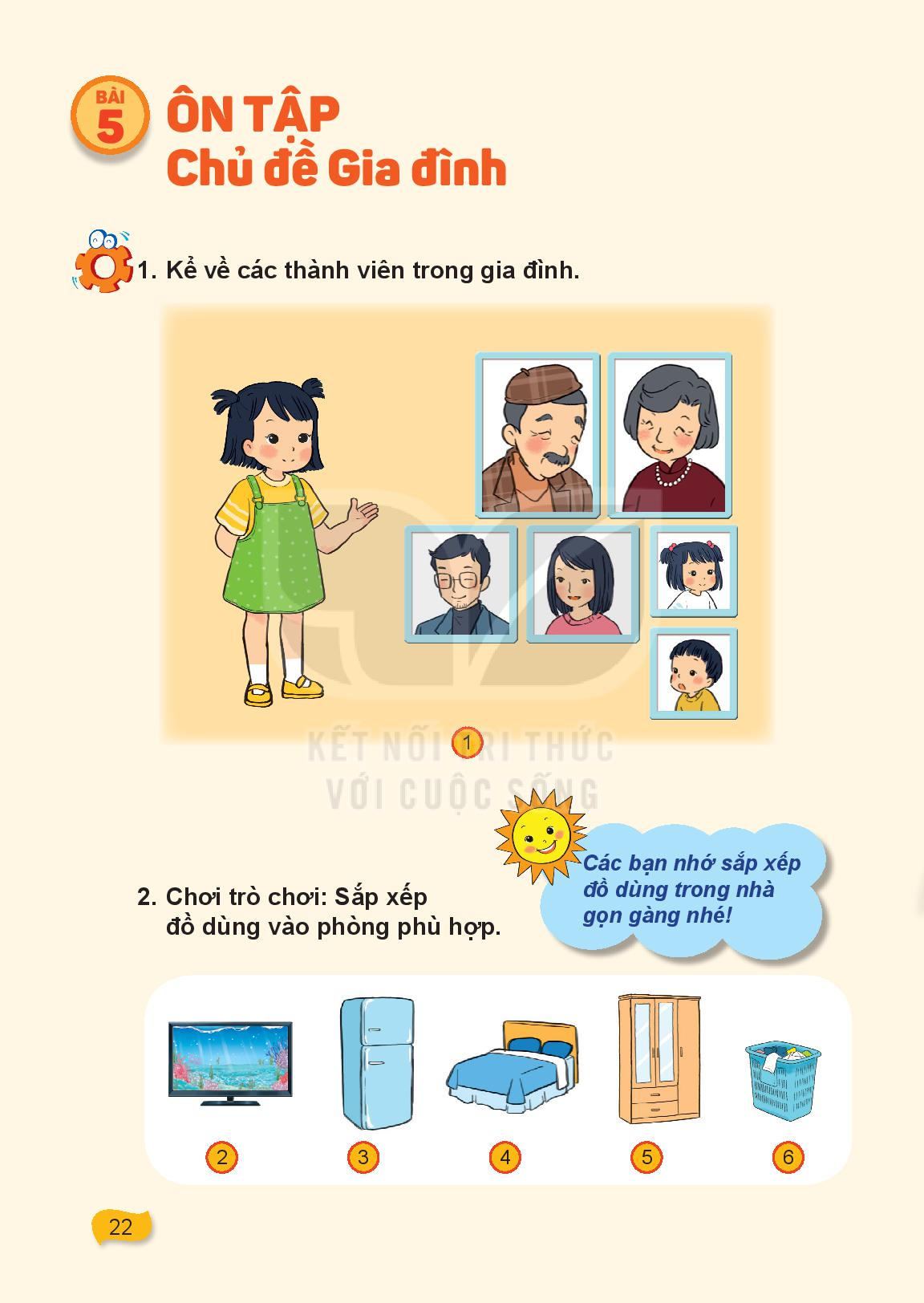 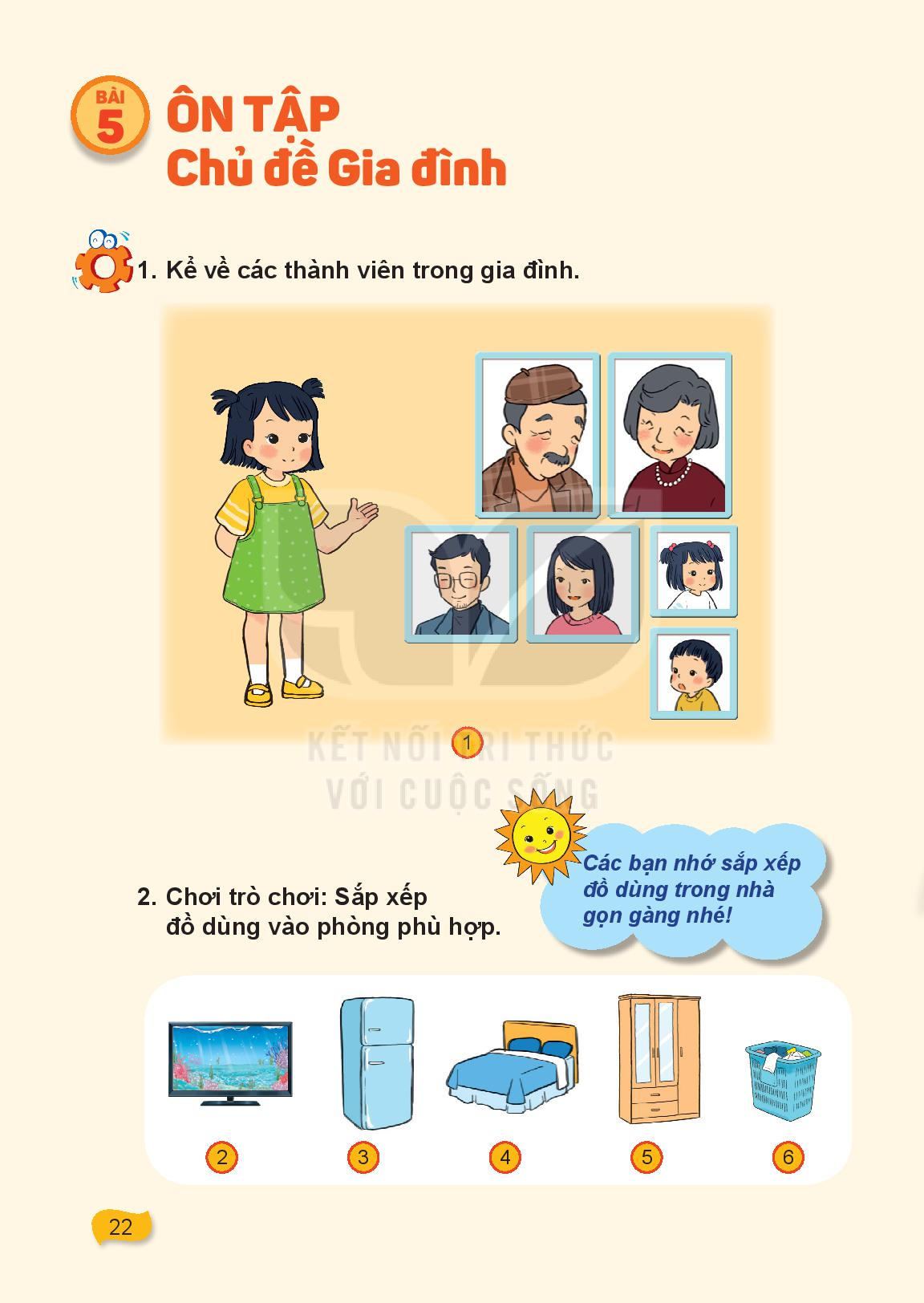 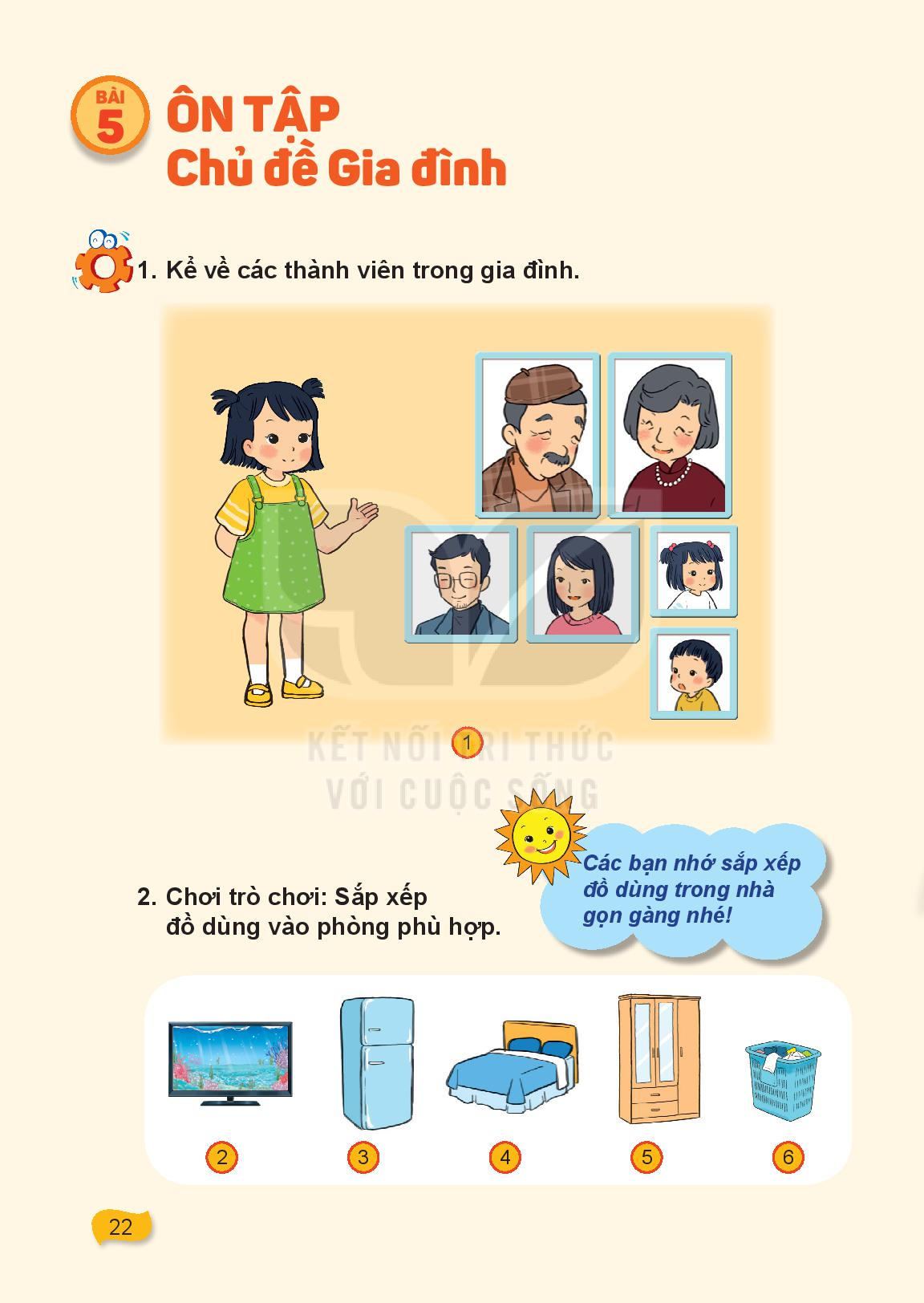 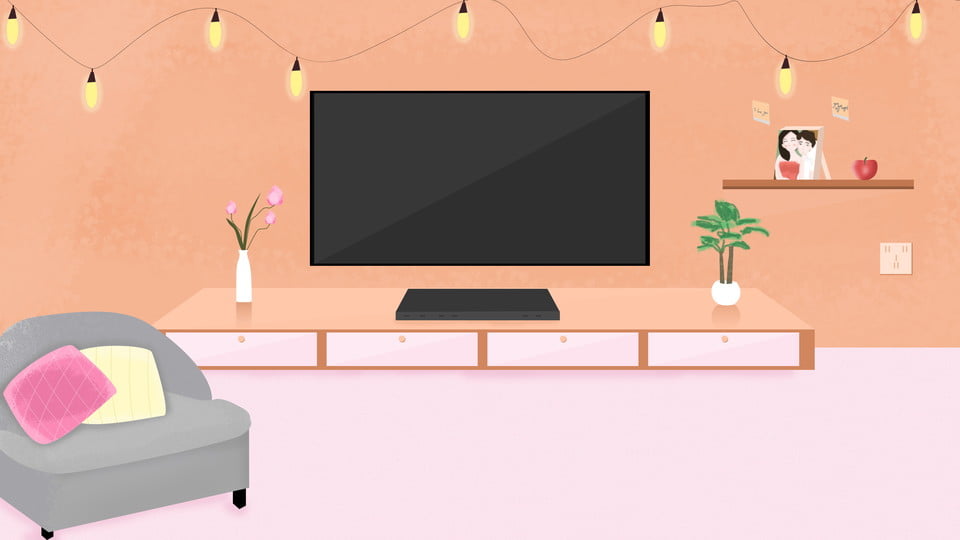 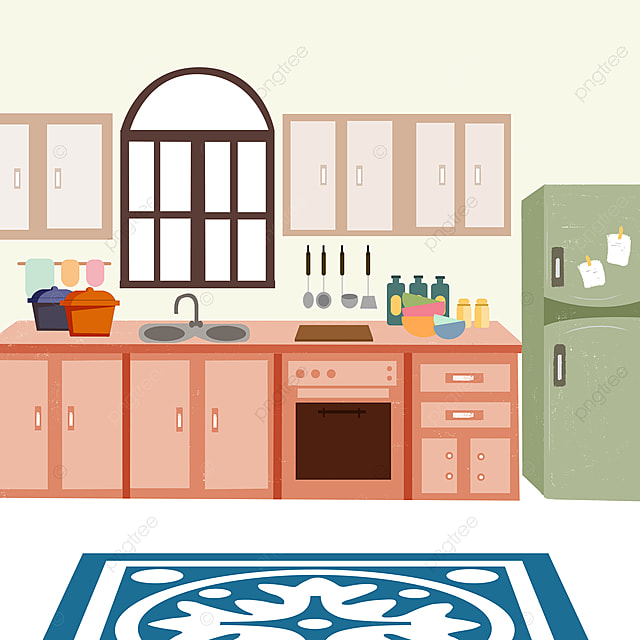 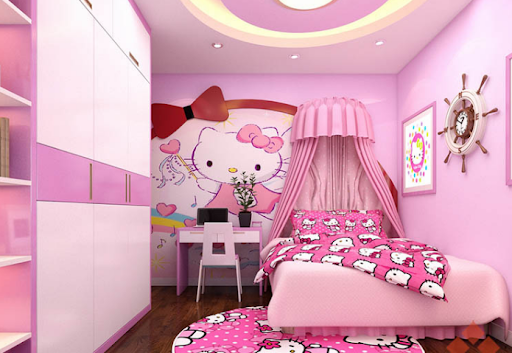 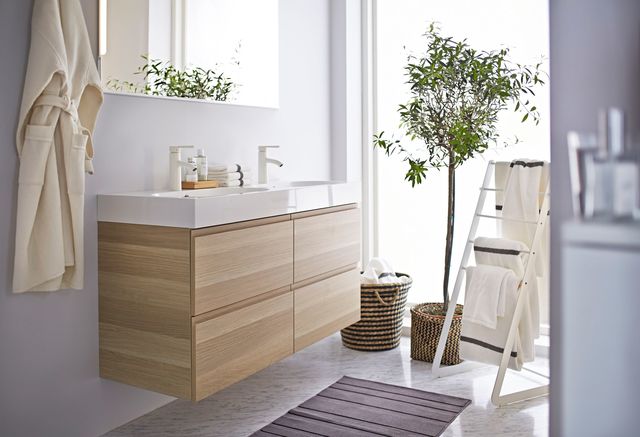 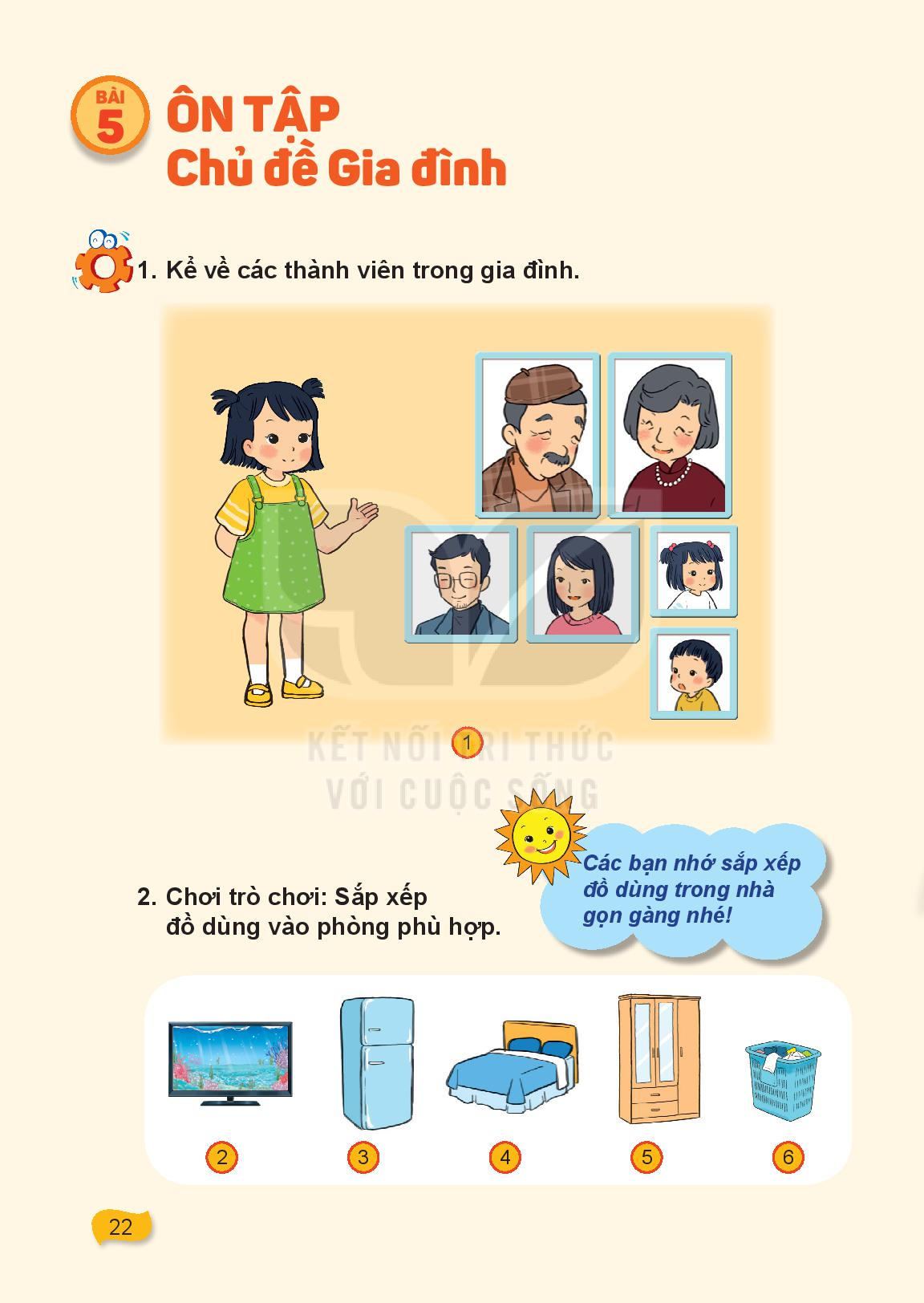